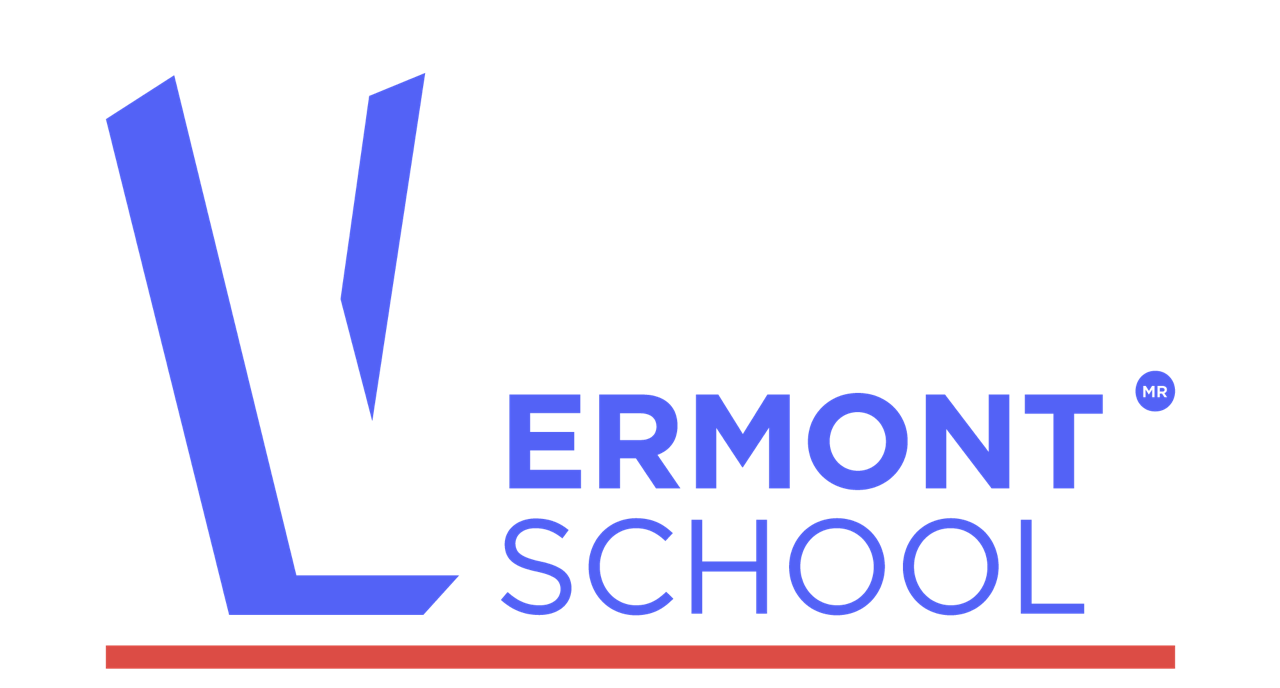 COLEGIO VERMONT
“Somos luz en la oscuridad”
Clave: 1236
Ciclo Escolar 2021-2022
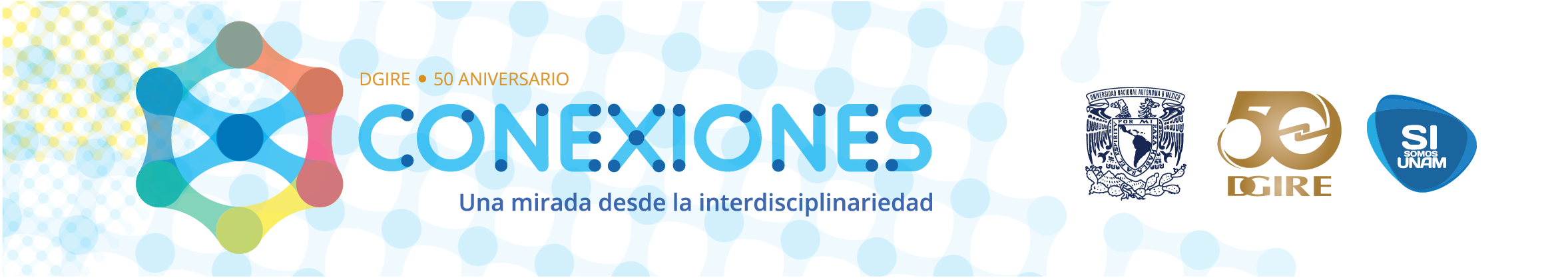 EL DEPORTE EN EL SIGLO XXI
5 ° Preparatoria 
Etapa 1
Profesores interdisciplinarios
Guillermo Ayala
Asignatura: Ciencias de la Salud 
Mirelle Miranda
Asignatura: Artes
Roberto Sierra
Asignatura: Matemáticas
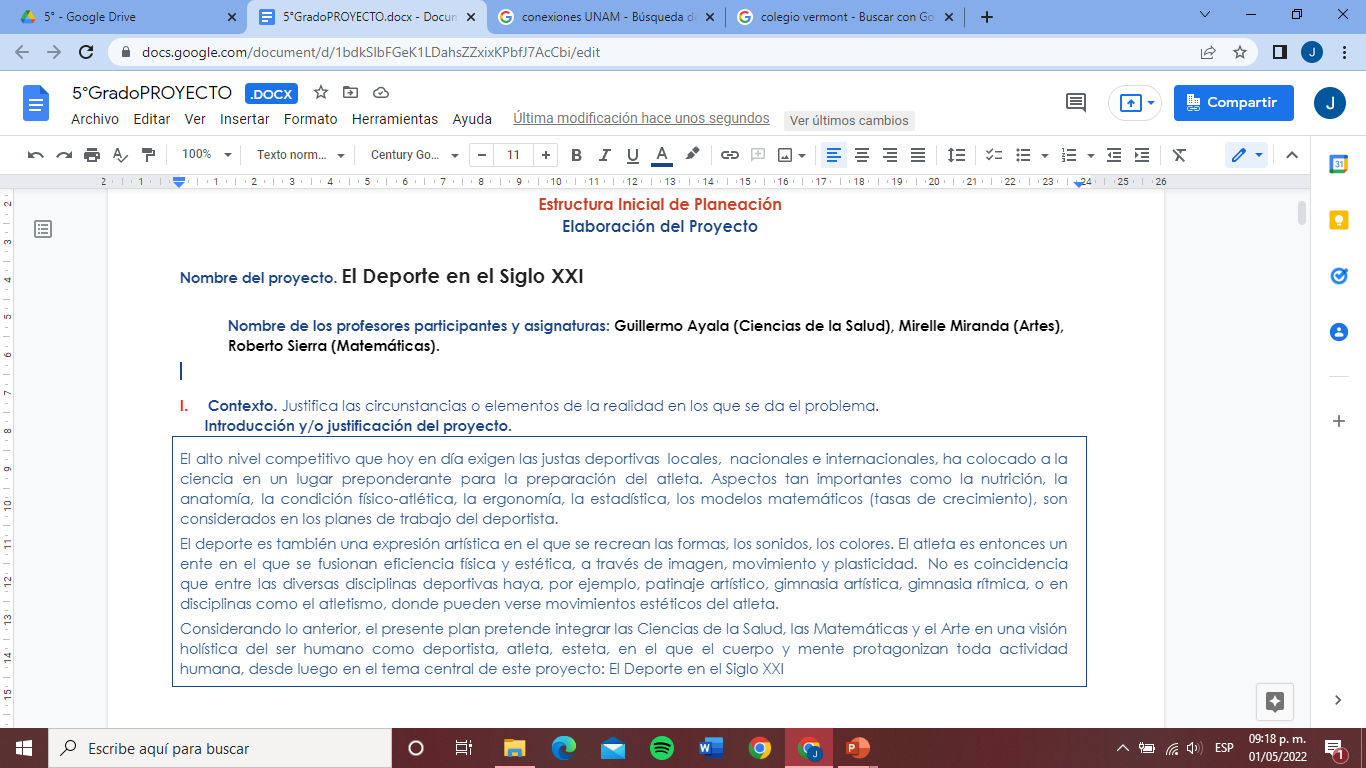 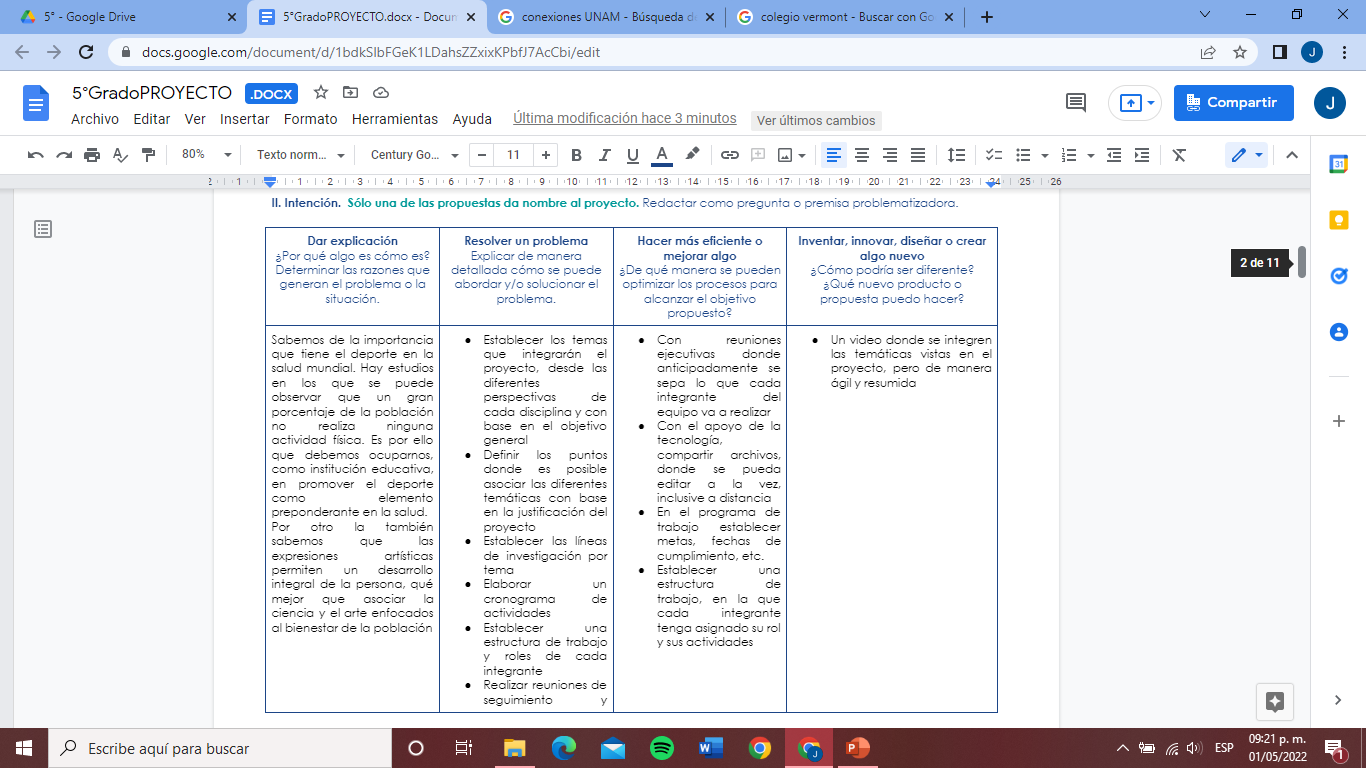 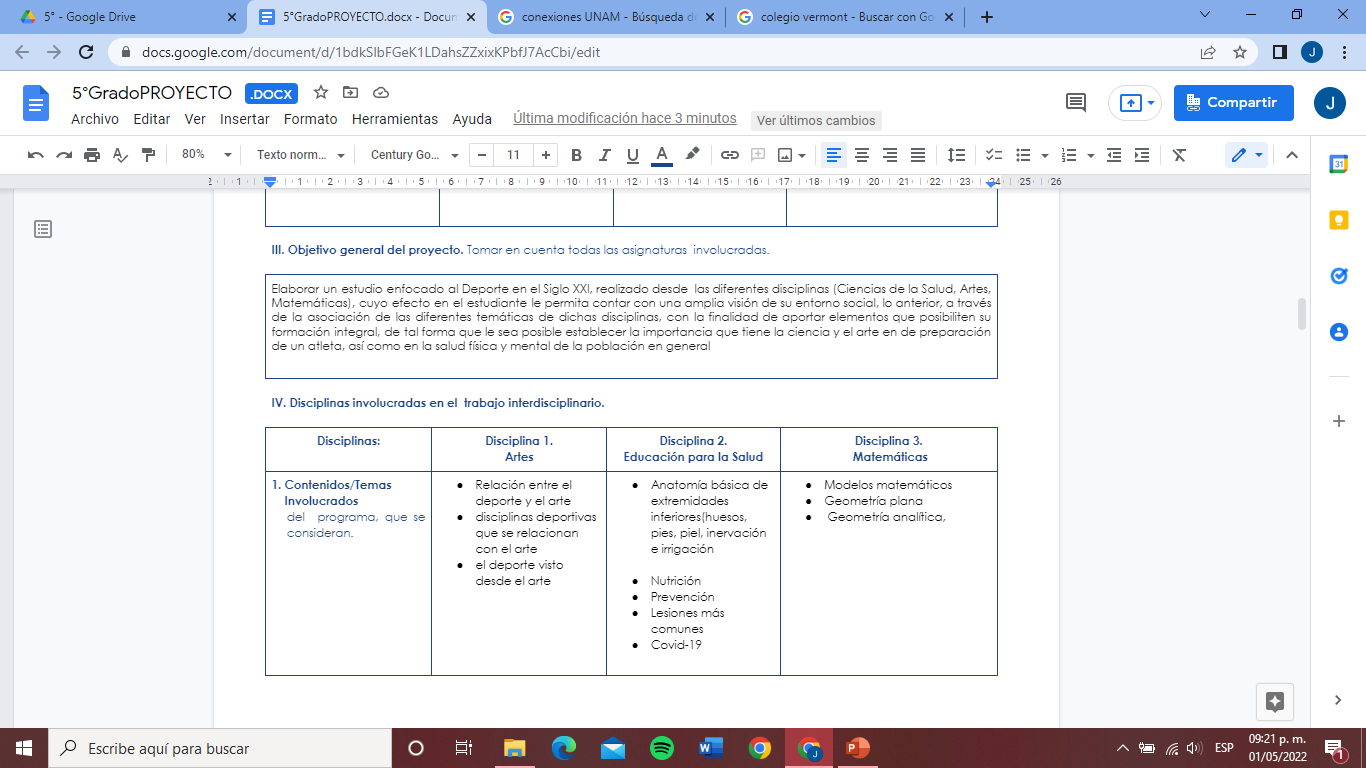 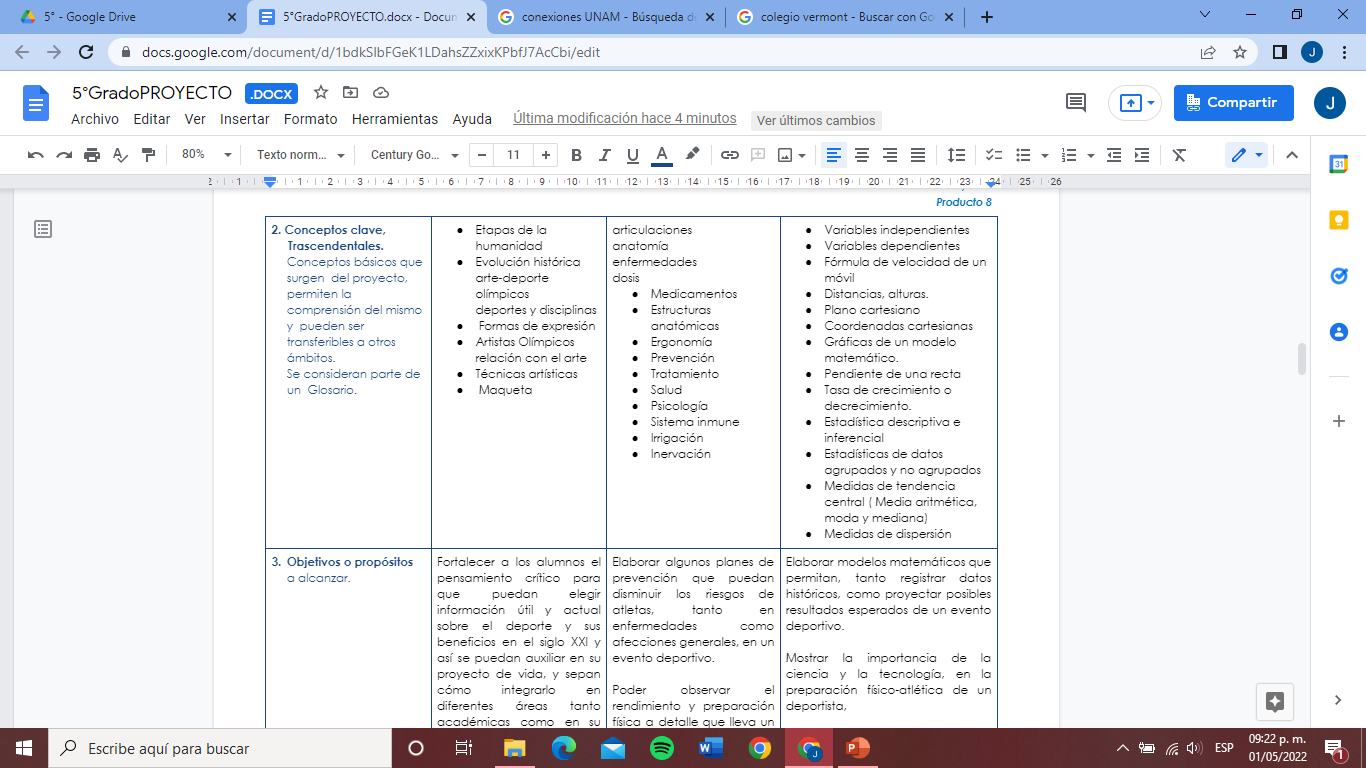 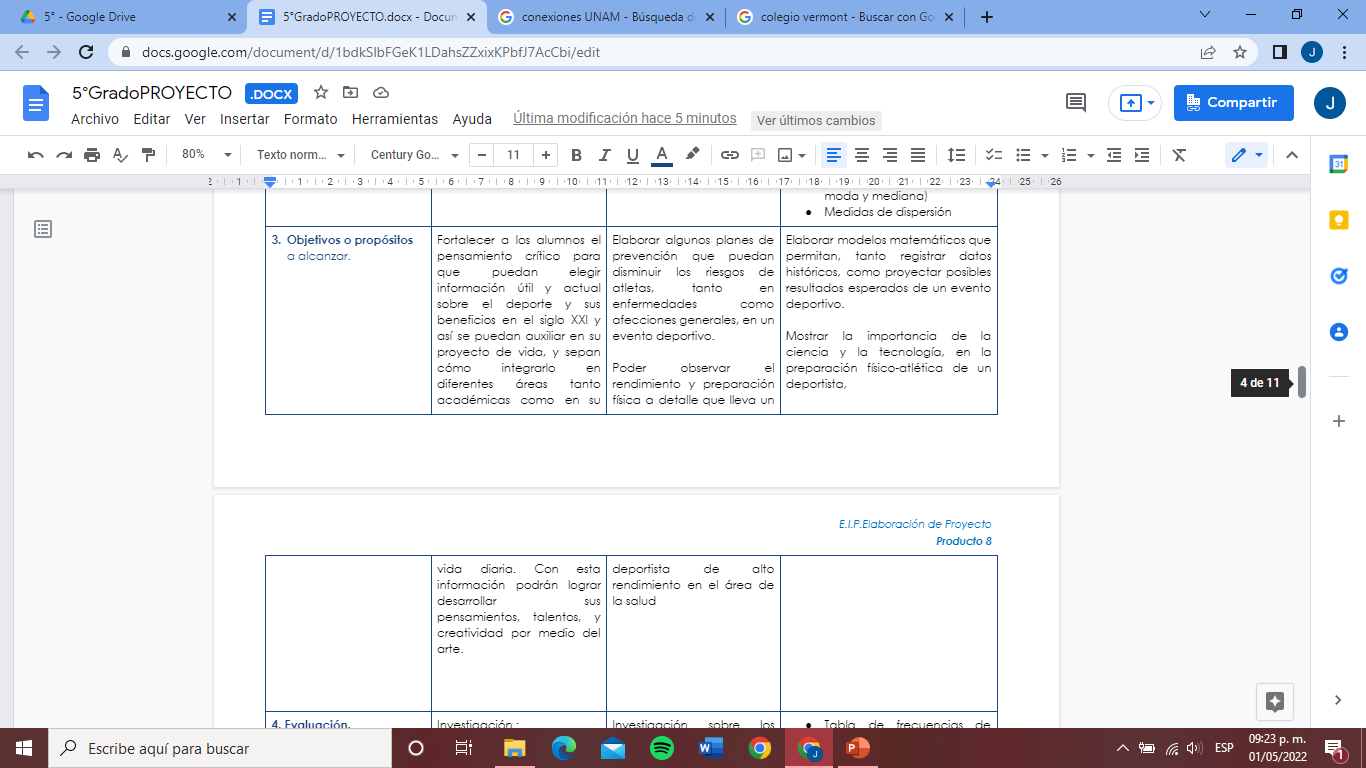 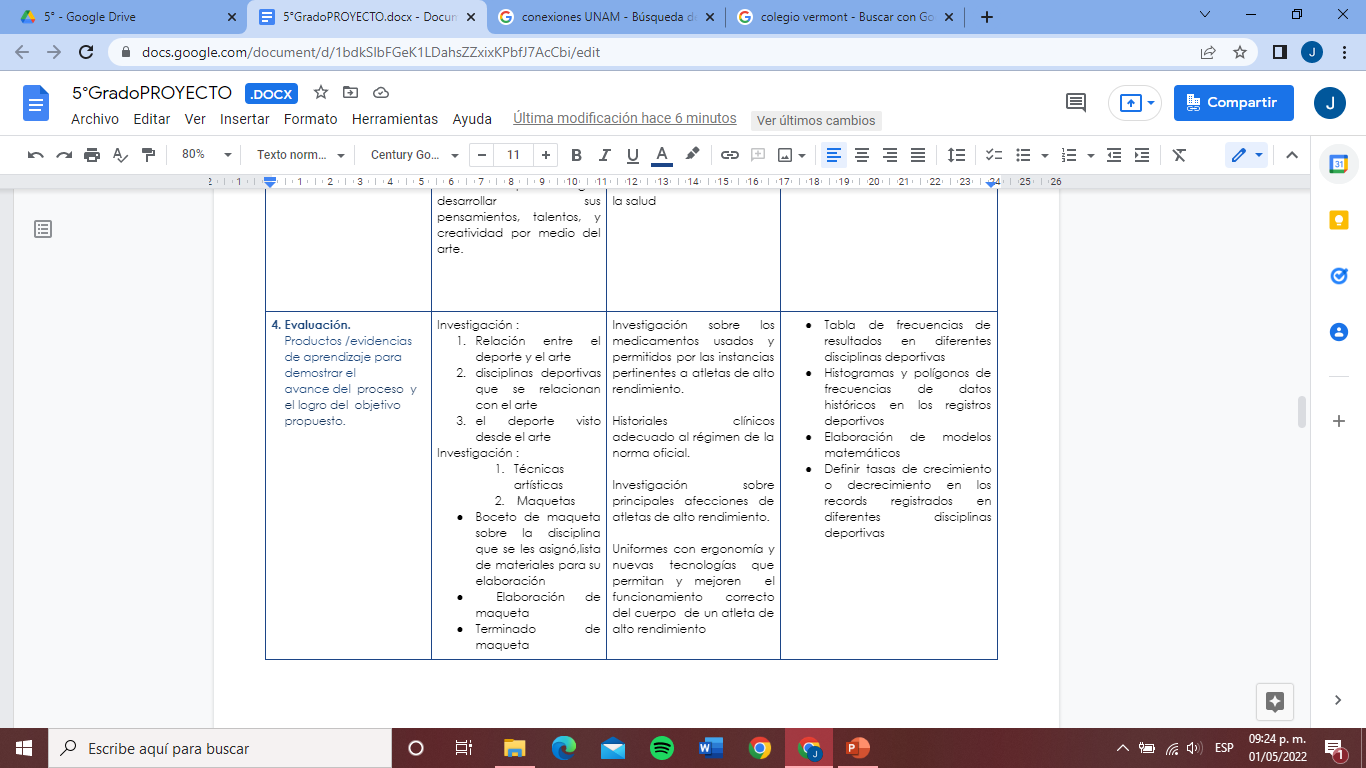 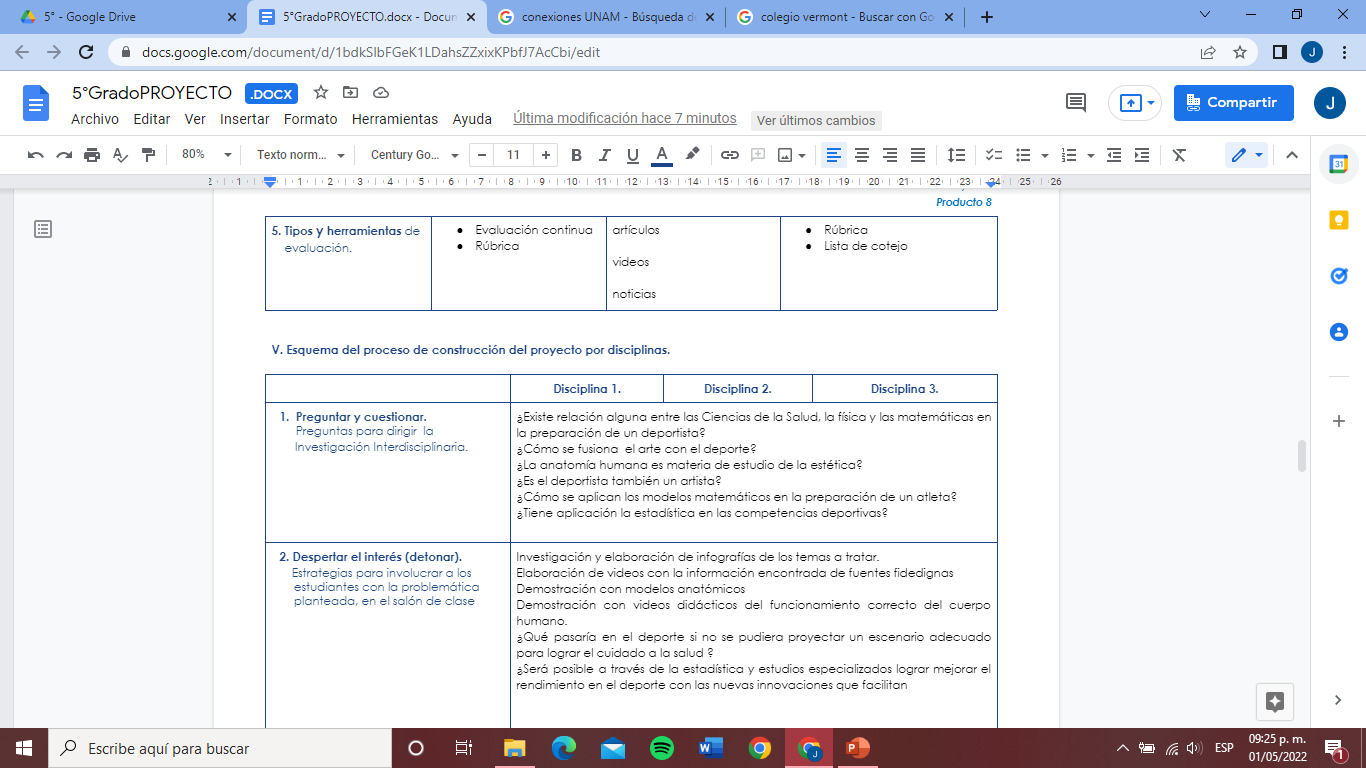 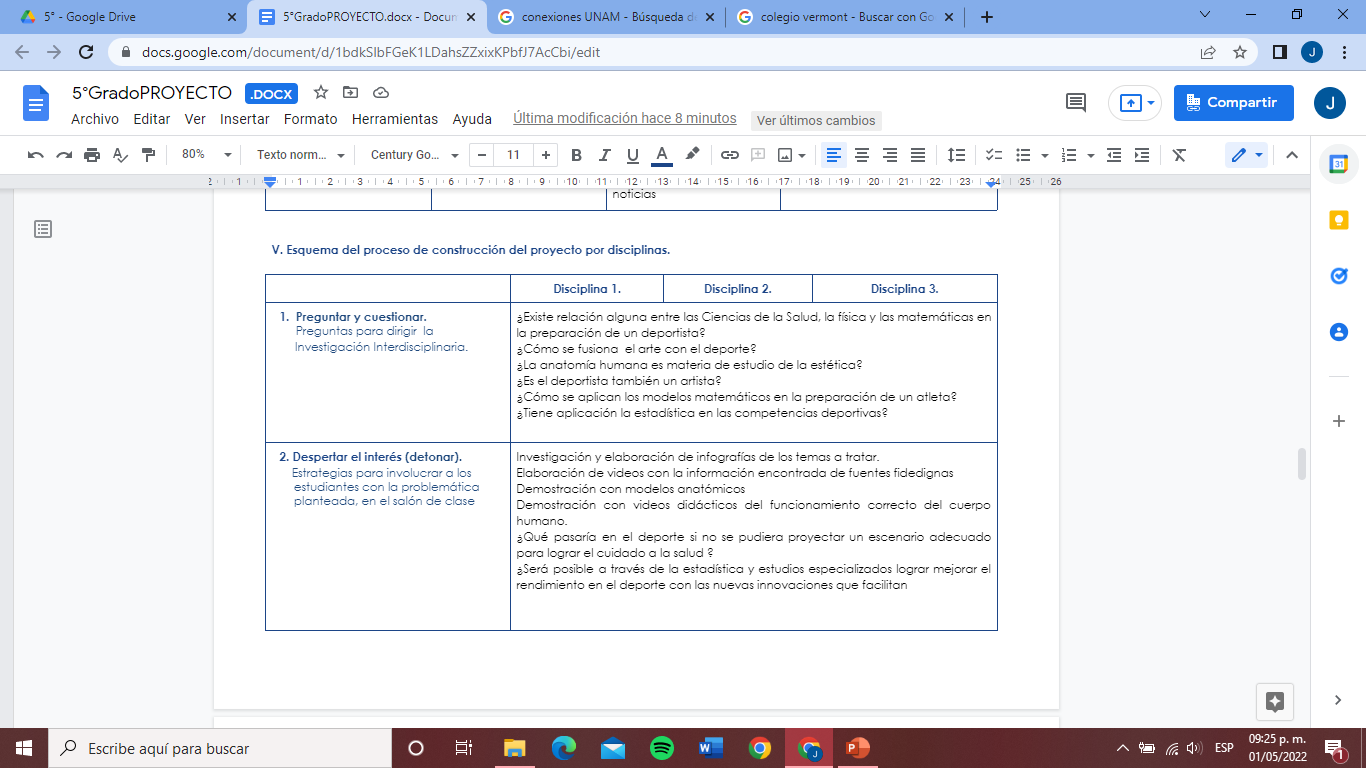 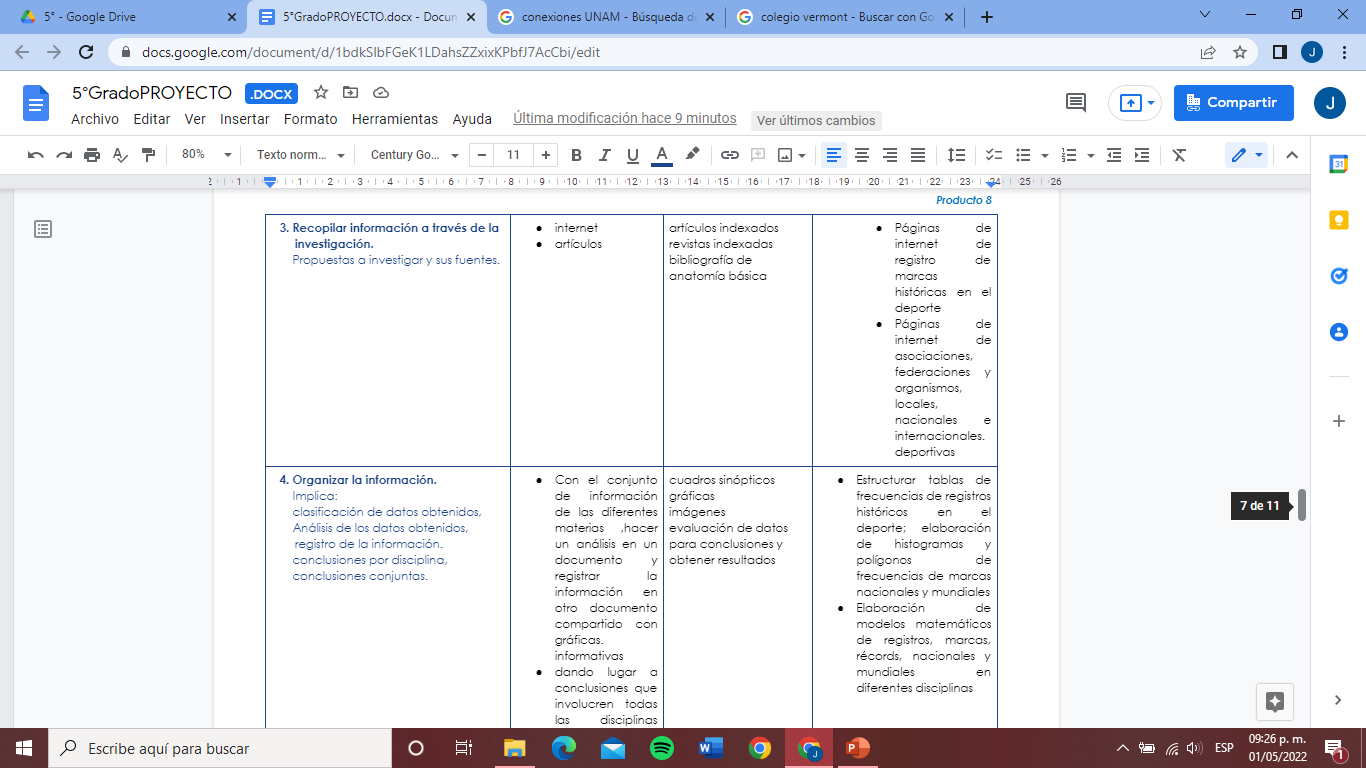 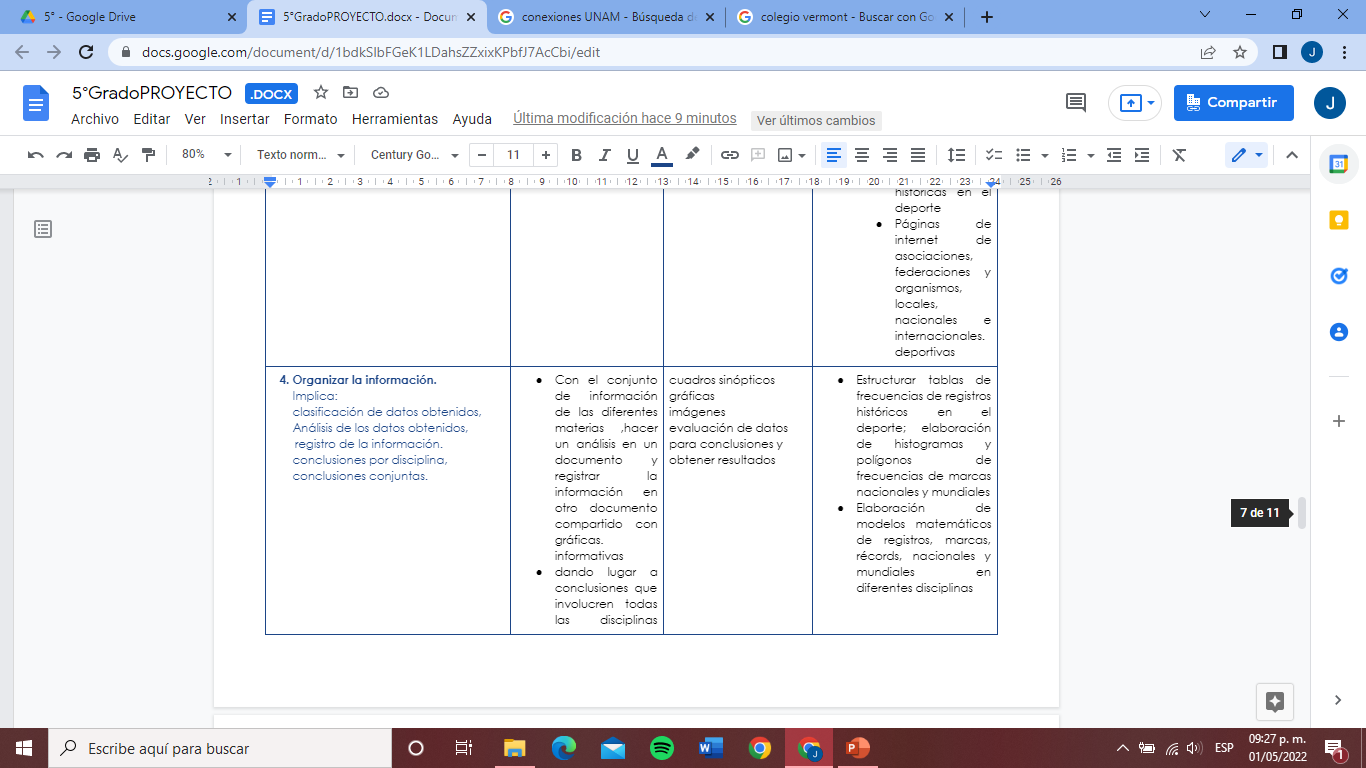 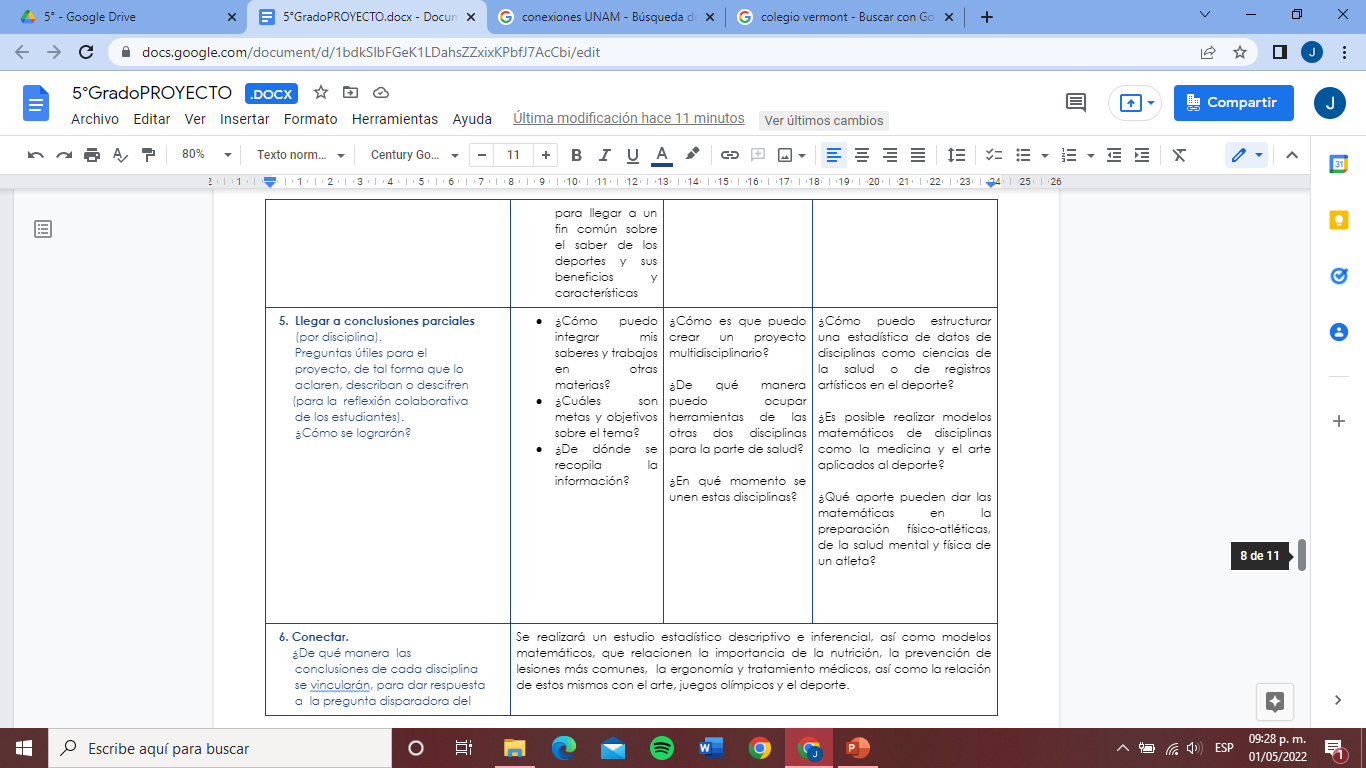 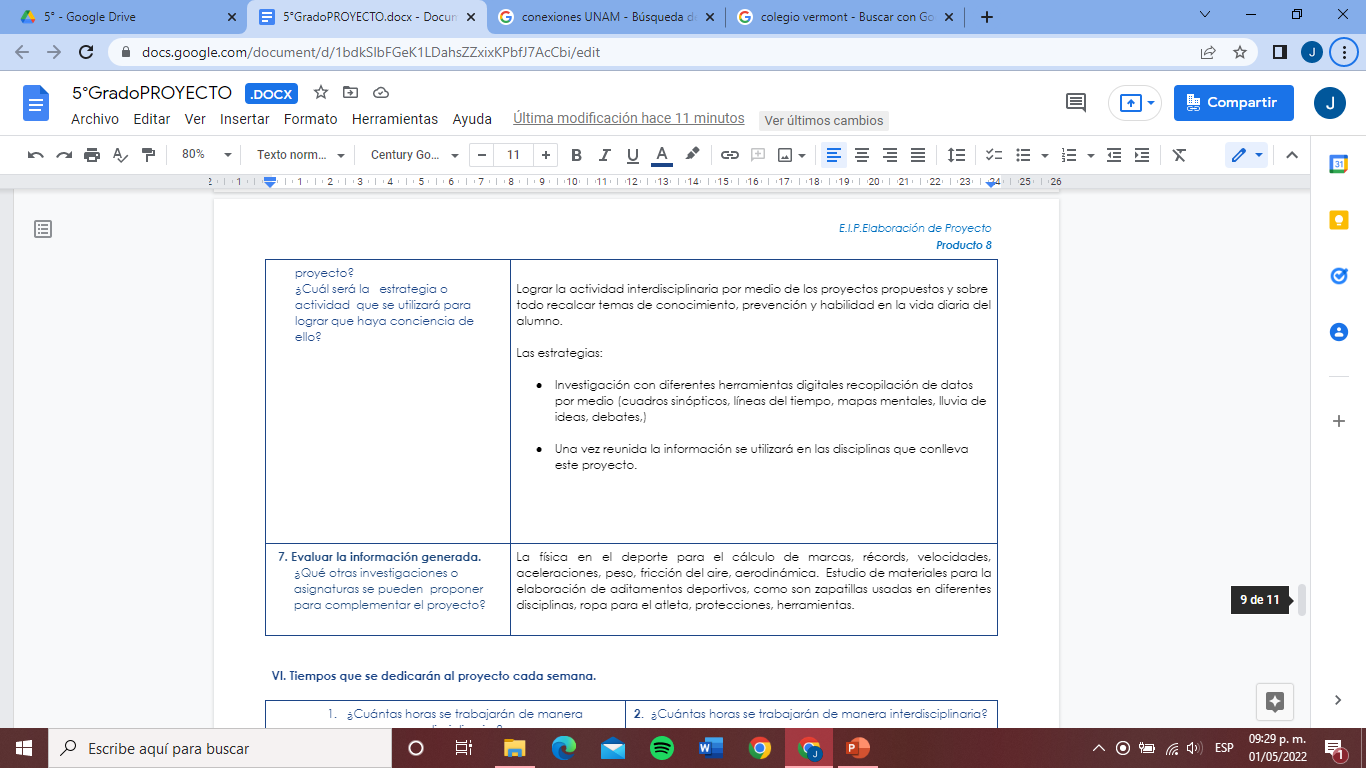 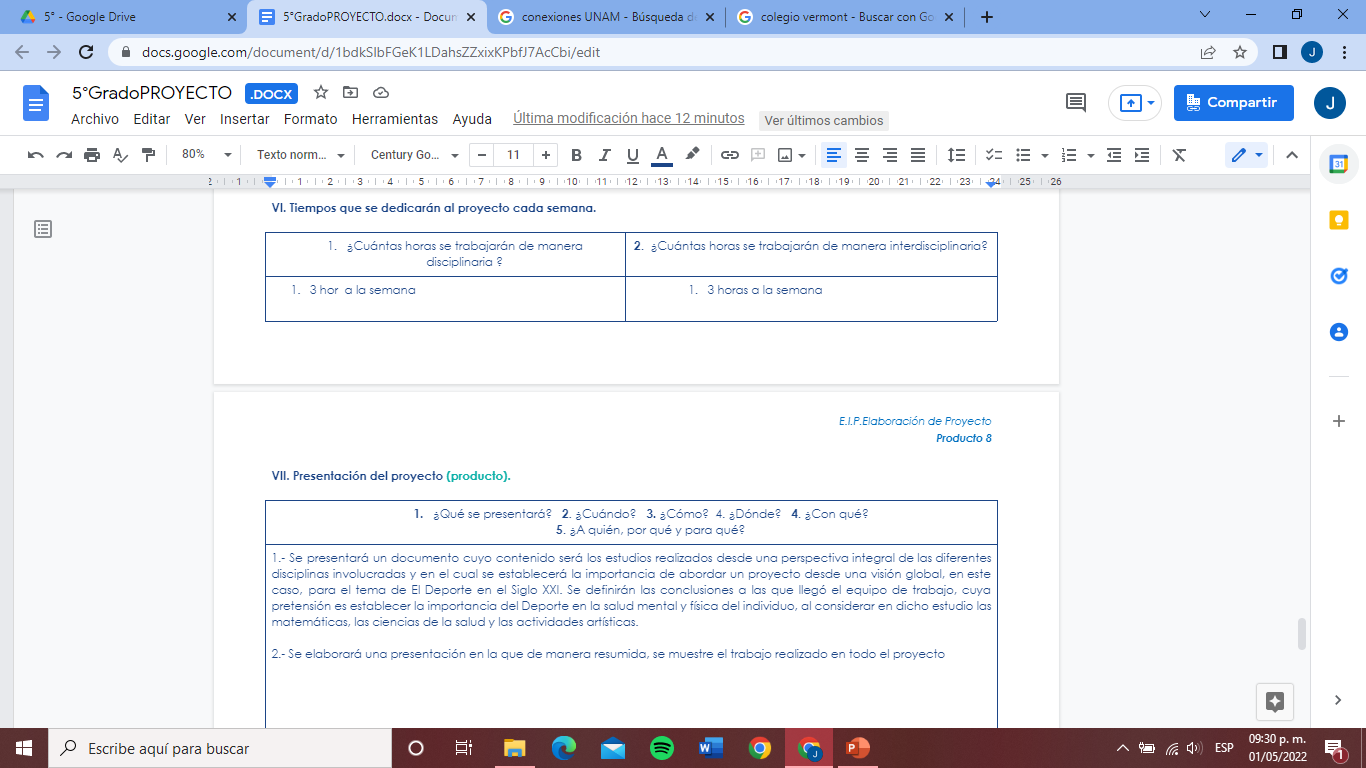 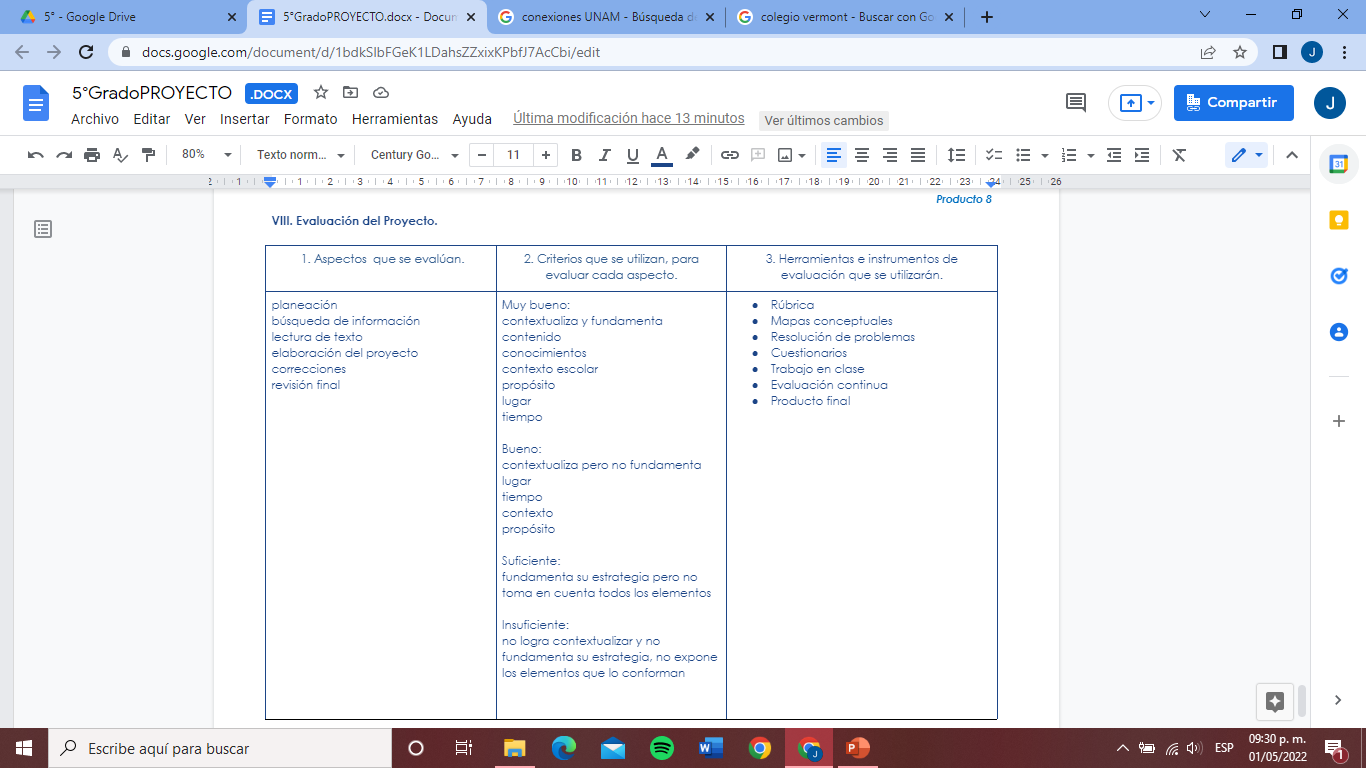 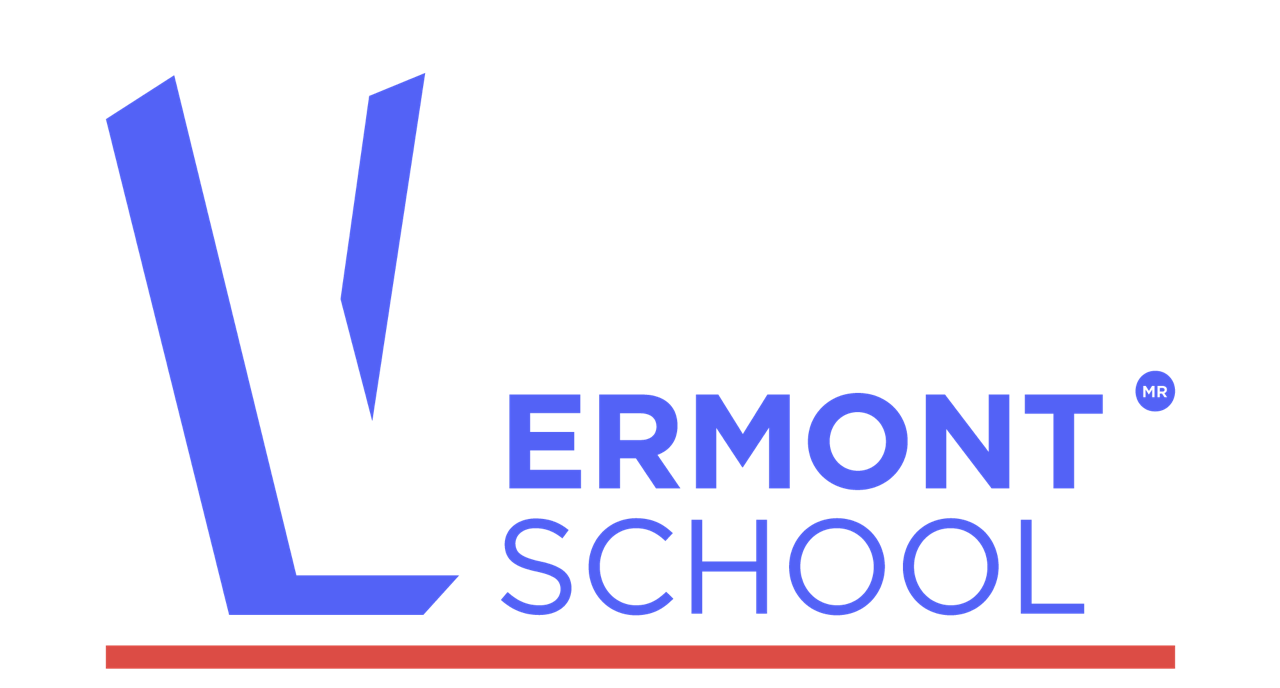 Ciclo Escolar 2021 – 2022

Colegio Vermont

Plantel San Jerónimo
Av. San Francisco 109, Barrio San Francisco, 
La Magdalena Contreras, 
10500 Ciudad de México, CDMX
Tel. 55 56522812